Unsupervised Learning & Clustering
Dr. Hacer Yalım Keleş
Reference Book: "Pattern Classification", Richard O. Duda, Peter E. Hart, David G. Stork
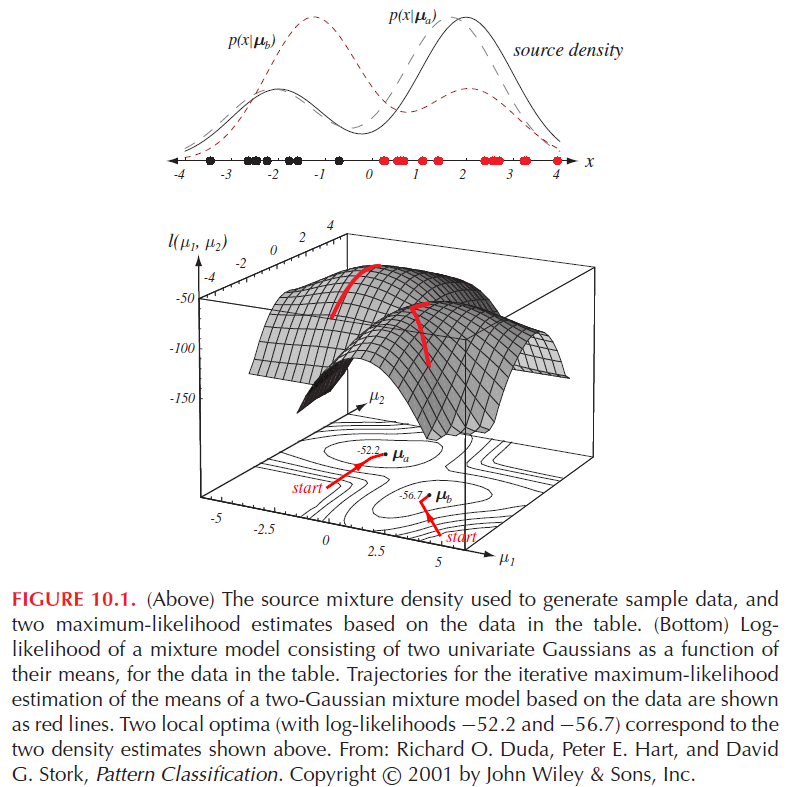 Reference Book: "Pattern Classification", Richard O. Duda, Peter E. Hart, David G. Stork
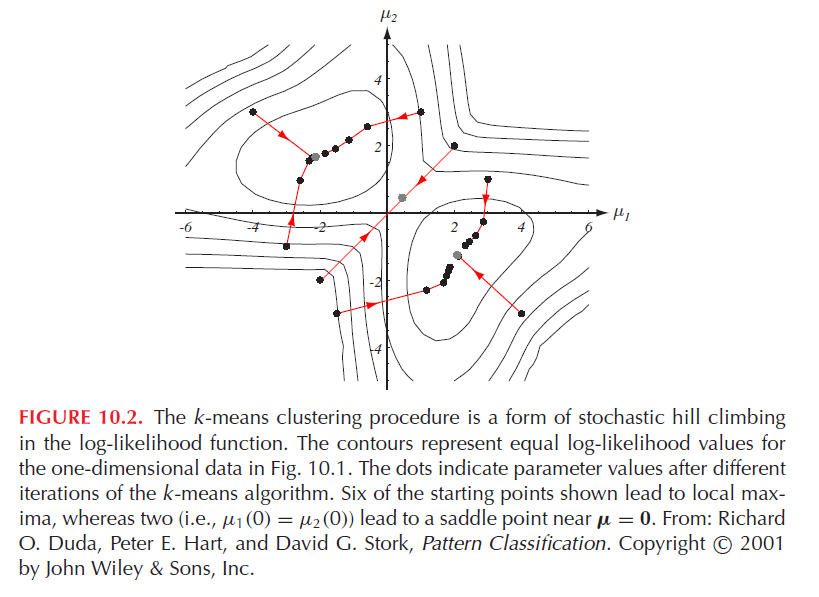 Reference Book: "Pattern Classification", Richard O. Duda, Peter E. Hart, David G. Stork
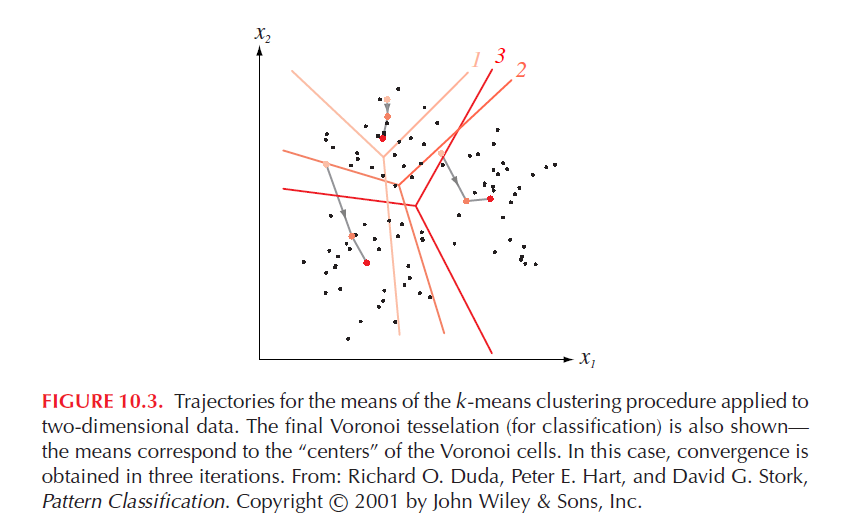 Reference Book: "Pattern Classification", Richard O. Duda, Peter E. Hart, David G. Stork
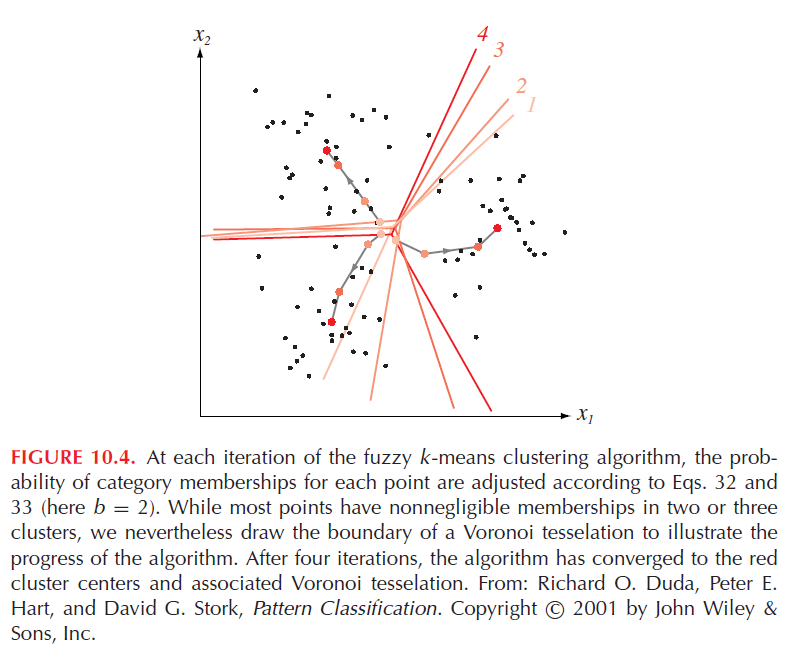 Reference Book: "Pattern Classification", Richard O. Duda, Peter E. Hart, David G. Stork
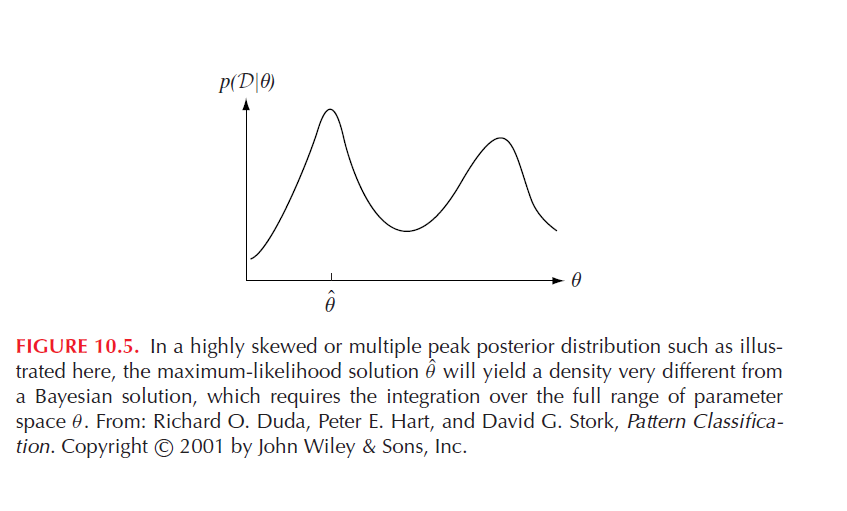 Reference Book: "Pattern Classification", Richard O. Duda, Peter E. Hart, David G. Stork
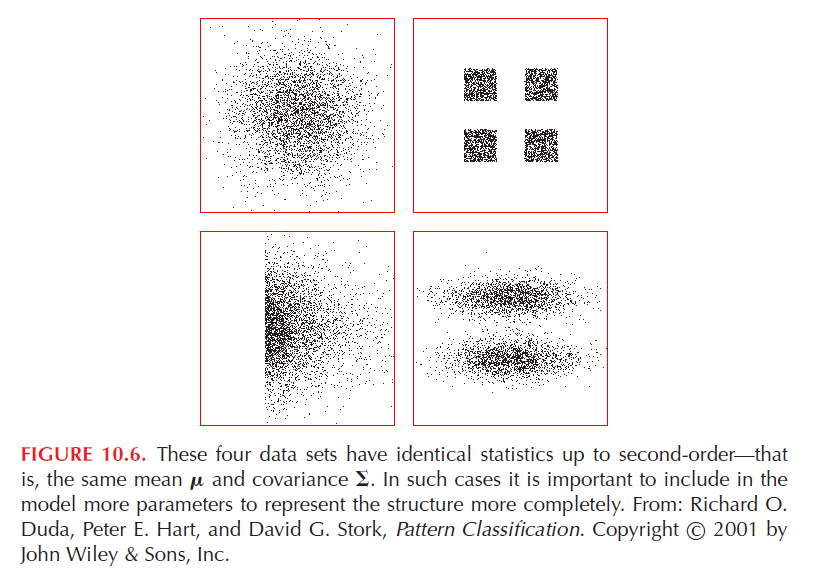 Reference Book: "Pattern Classification", Richard O. Duda, Peter E. Hart, David G. Stork
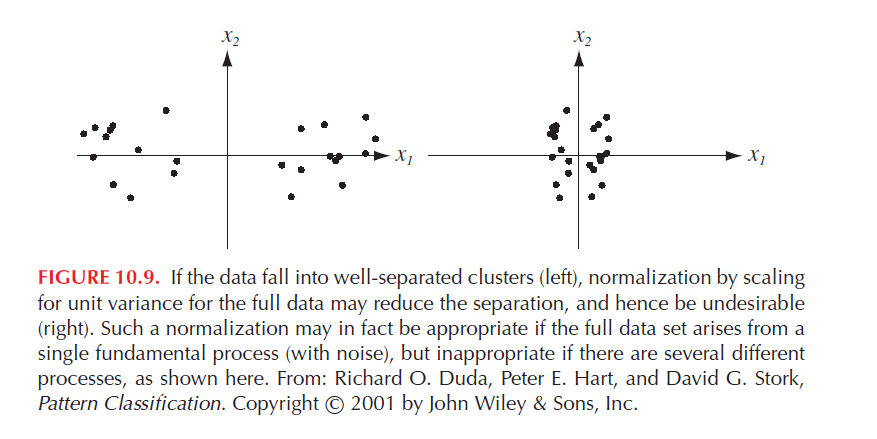 Reference Book: "Pattern Classification", Richard O. Duda, Peter E. Hart, David G. Stork
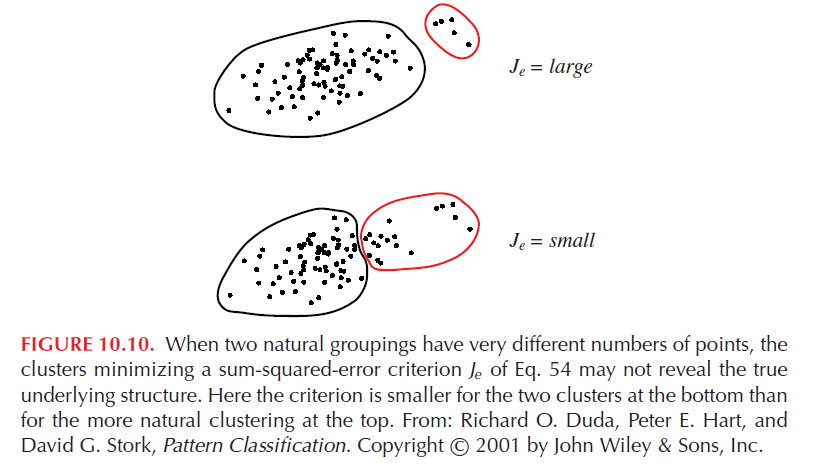 Reference Book: "Pattern Classification", Richard O. Duda, Peter E. Hart, David G. Stork
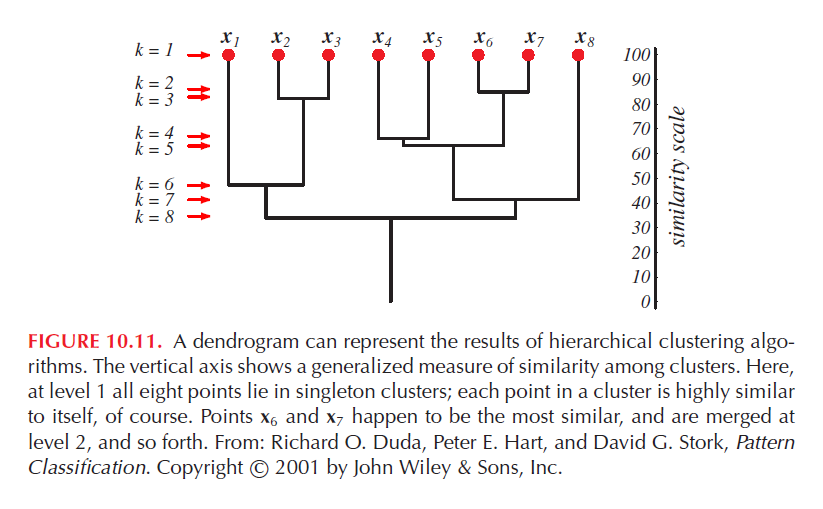 Reference Book: "Pattern Classification", Richard O. Duda, Peter E. Hart, David G. Stork
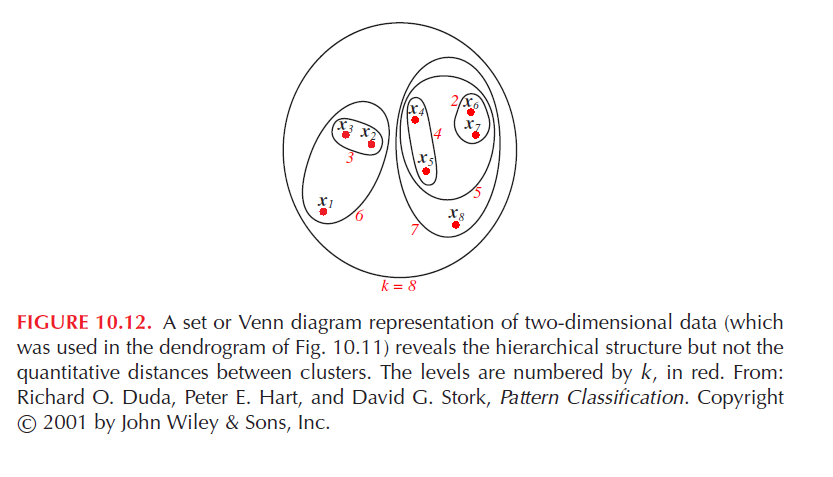 Reference Book: "Pattern Classification", Richard O. Duda, Peter E. Hart, David G. Stork